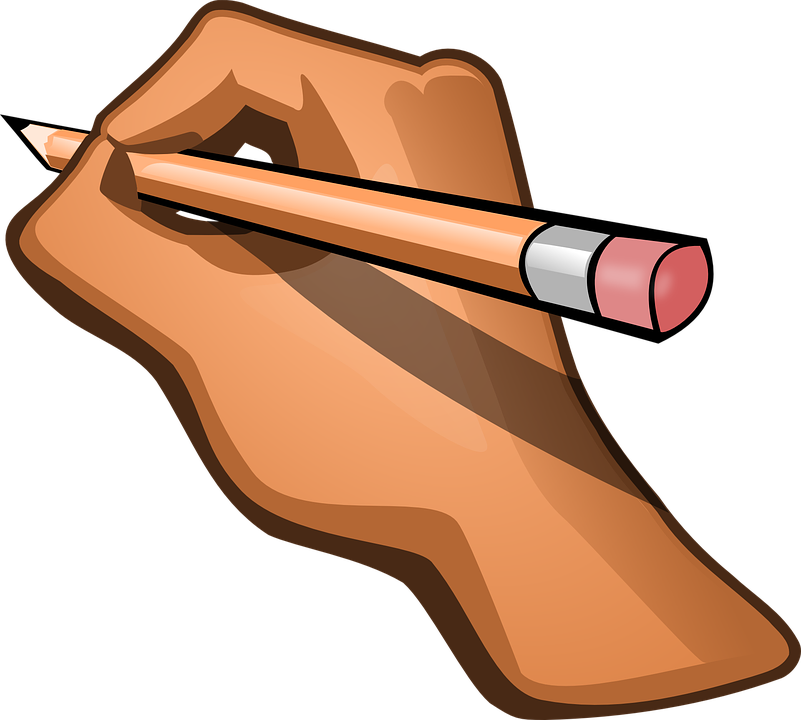 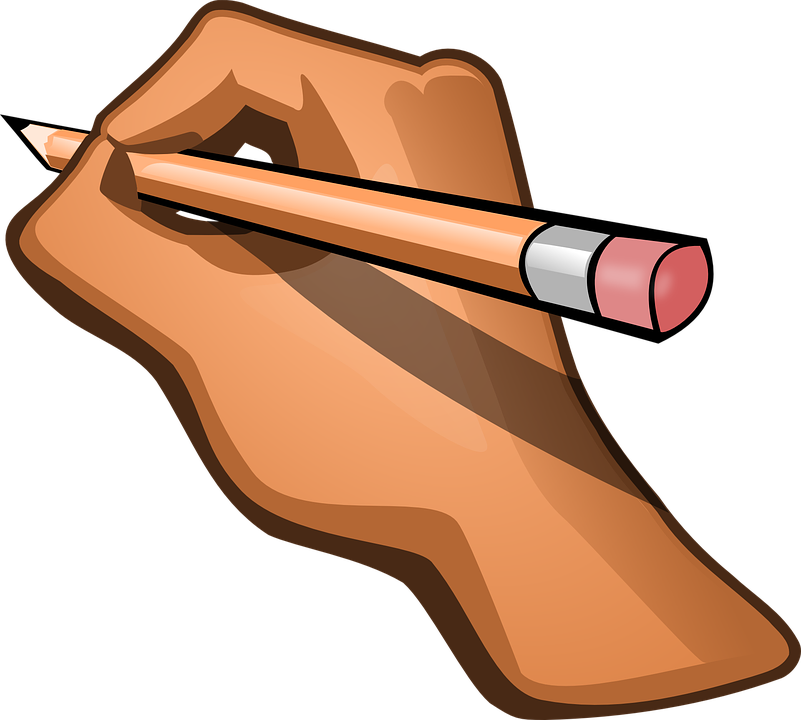 Welcome to E-learning
วิชา การเขียนโปรแกรมกราฟิกส์
จุดประสงค์รายวิชา
1. เพื่อให้เข้าใจหลักการทำงานและการแสดงผลของภาพคอมพิวเตอร์กราฟิก
2. เพื่อให้มีทักษะการใช้โปรแกรมกราฟิก
3. มีกิจนิสัยและส่งเสริมคุณธรรม จริยธรรม ค่านิยมที่ดีในการใช้คอมพิวเตอร์
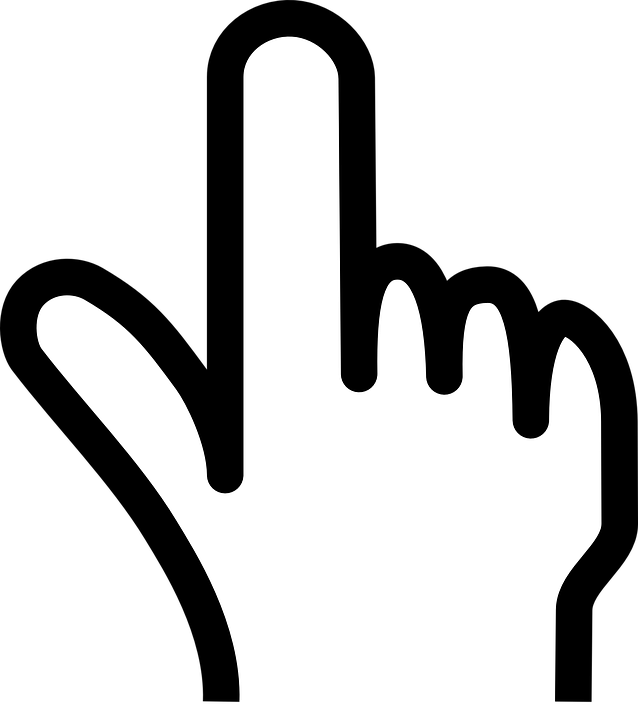 มาตรฐานรายวิชา
1. อธิบายความหมาย หลักการทำงาน และการแสดงผลของคอมพิวเตอร์กราฟิก
2. ประยุกต์ใช้งานโปรแกรมในงานคอมพิวเตอร์กราฟิก
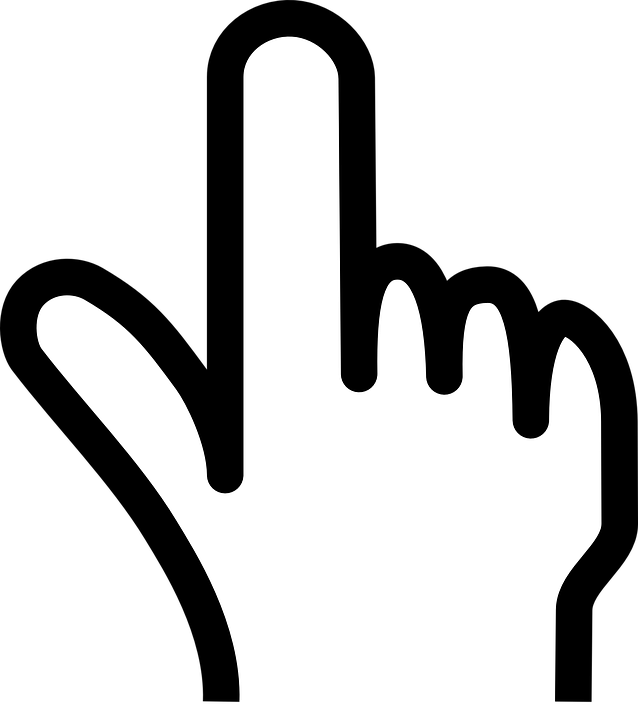 คำอธิบายรายวิชา
ของแฟ้มภาพกราฟิก ความแตกต่างของกราฟิกแบบ 2 มิติ การใช้โปรแกรมสร้างภาพกราฟิกแบบ Vector การศึกษาและปฏิบัติการเกี่ยวกับทฤษฎีคอมพิวเตอร์กราฟิกหลักการของกราฟิกแบบ Vector และ Raster ประเภทและคุณลักษณะและ Raster
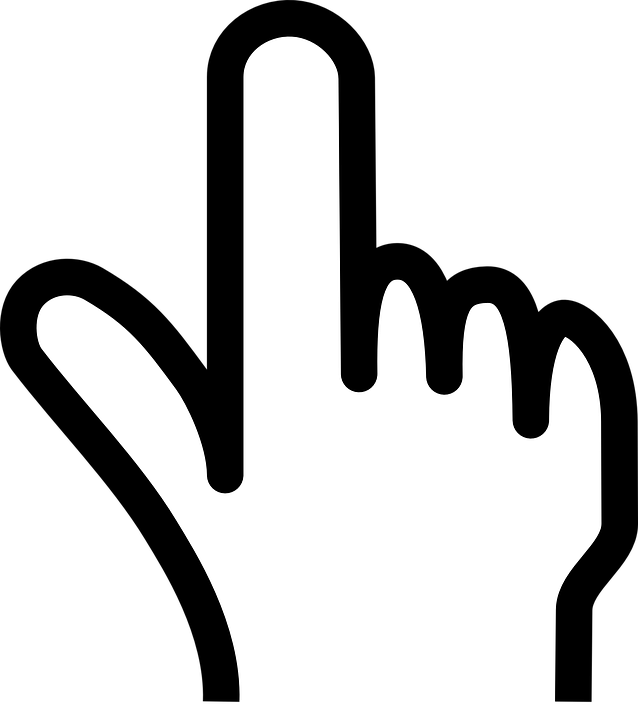 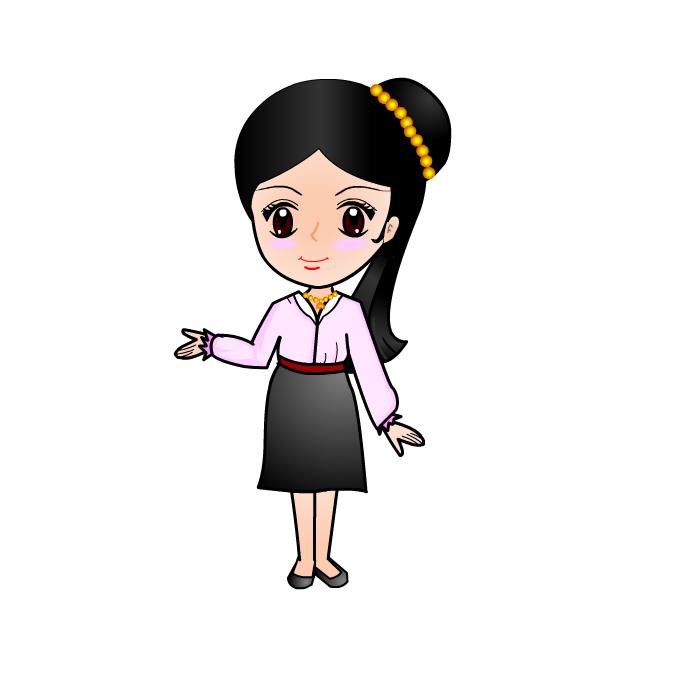 1. คอมพิวเตอร์กราฟิกเบื้องต้น
2. ความรู้เบื้องต้นเกี่ยวกับโปรแกรม Photoshop
3. ความรู้เกี่ยวกับ
4. ตัวอักษรและการจัดการข้อความ
5. รู้จัก Palette ใน  Photoshop
บทที่ 1 คอมพิวเตอร์กราฟิกเบื้องต้น
หน้าหลัก
ความหมายของกราฟิกและคอมพิวเตอร์กราฟิก
คอมพิวเตอร์กราฟิก (Computer Graphics) หมายถึง “การใช้เทคโนโลยีคอมพิวเตอร์ในการจัดการ รูปภาพ โดยการสร้าง ตกแต่งแก้ไข และน าเสนอภาพกราฟิกผ่านจอภาพ หรือพิมพ์ออกมาผ่านเครื่องพิมพ์ ที่ สามารถสื่อความหมายได้ตรงตามที่ผู้สื่อสารต้องการ
ภาพกราฟิก 2 ประเภท ได้แก่ 
	1. ภาพกราฟิกแบบ 2 มิติ เป็นภาพที่คุ้นเคยและพบเห็นโดยทั่วไป เช่น ภาพถ่าย 	ภาพวาด ภาพลายเส้น สัญลักษณ์ โลโก้ กราฟ
	2. ภาพกราฟิกแบบ 3 มิติ เป็นภาพกราฟิกที่ใช้โปรแกรมสร้างภาพ 3 มิติ โดยเฉพาะ 	เช่น โปรแกรม 3Ds Max โปรแกรม Maya ภาพที่ได้จะมีสีและแสงเงาที่เสมือนจริง
หน้าหลัก
ประวัติความเป็นมาของคอมพิวเตอร์กราฟิก
กราฟิก (Graphic) มาจากค าในภาษากรีก 2 ค า ได้แก่ Graphikos หมายถึง การเขียนภาพสีและภาพ ขาวด า กับค าว่า Graphein ที่หมายถึง การเขียนด้วยตัวหนังสือและการสื่อความหมายโดยการใช้เส้น ซึ่งต่อมามี ผู้ให้ความหมายของค าว่า “กราฟิก” ไว้หลายประการแต่สามารถที่จะสรุปได้ว่า กราฟิก หมายถึง “งานที่ต้องการ แสดงความจริงหรือความคิดผ่านการสื่อความหมายด้วยเส้น สัญลักษณ์ รูปวาด ภาพถ่าย กราฟ แผนภูมิ การ์ตูน ฯลฯ
หน้าหลัก
ประโยชน์ของคอมพิวเตอร์กราฟิก
ใช้แสดงผลงานด้วยภาพแทนการแสดงด้วยข้อความ ซึ่งช่วยให้เข้าใจได้ง่าย และน่าสนใจ

ใช้แสดงแผนที่ แผนผัง และภาพของสิ่งต่างๆ ซึ่งภาพเหล่านี้ไม่สามารถแสดงในลักษณะอื่นได้

ใช้ในการออกแบทางด้านต่างๆ เช่น ออกแบบบ้าน รถยนต์ เครื่องจักร เครื่องแต่งกาย

คอมพิวเตอร์กราฟิกที่มีผู้รู้จัก และนิยมใช้กันมากคงจะได้แก่ เกมส์คอมพิวเตอร์

คอมพิวเตอร์กราฟิกสามารถนำมาสร้างภาพนิ่ง ภาพสไลด์ ภาพยนต์ และรายการวิดีโอ
หน้าหลัก
ประเภทของภาพกราฟิก
1. เท็กซ์โหมด (Text Mode) คอมพิวเตอร์ทุกเครื่องจะแสดงผลในโหมดนี้ได้ โดยการนำตัวอักษร ตัวเลข และเครื่องหมายต่างๆ ที่มีอยู่ในหน่วยความจำของคอมพิวเตอร์มาแสดงที่จอภาพตามคำสั่ง แต่เนื่องจากตัวอักษร ตัวเลขและเครื่องหมายที่มีอยู่ ถูกกำหนดรูปร่างไว้แน่นอนแล้ว และมีจำนวนจำกัด

2. กราฟิกโหมด (Graphic Mode) เพื่อให้คอมพิวเตอร์สามารถแสดงผลเป็นพิกเซลได้จำนวนมาก จึงได้มีการสร้างวงจรอิเล็กทรอนิกส์ เพื่อใช้สำหรับควบคุมการแสดงผลที่จอภาพ ซึ่งนิยมเรียกกันว่า ระบบกราฟิก ระบบกราฟิกมีหลายชนิด เช่น ซีจีเอ (CGA) อีจีเอ (EGA) วีจีเอ (VGA) เฮอร์คิวลีส (Hercules) ซึ่งแต่ละชนิดจะมีคุณสมบัติในการแสดงพิกเซลได้แตกต่างกันคือตั้งแต่ขนาด 320 x 200 พิกเซล ถึง 1024 x 786 พิกเซล
หน้าหลัก
ประเภทของจอภาพ
จอภาพแบ่งออกเป็น 3 ประเภท คือ
1.CRT (Cathode Ray Tube Monitor)
	เป็นจอแสดงผลที่รับสัญญาณภาพแบบอนาล็อก (Analog) โดยมีการพัฒนาจอแสดงผล CRT มาจาก	จอโทรทัศน์ในสมัยนั้น
2.LCD (Liquid Crystal Display)
	เป็นจอแสดงผลรุ่นที่สองต่อจากจอแสดงผลแบบ CRT ในสมัยแรกๆจอ LCD นั้นเริ่มใช้งานจริงๆใน	นาฬิกาและเครื่องคิดเลข เป็นจอแสดงผลตัวเลขขนาดเล็ก 
3.LED (Light Emitting Diod)
	มีหลัการทำงานที่ไม่ยากและสลับซับซ้อน ด้วยการนำหลอดLED มาเรียงรายกันเป็นแถว โดยภาพต่างๆ	จะเกิดขึ้นจากการติดดับของหลอด LED ทำให้เกิดภาพและสีที่ได้ชัดเจนกว่าจอแสดงผลแบบอื่น ๆ
หน้าหลัก
ประเภทของเครื่องพิมพ์
เครื่องพิมพ์เลเซอร์ (Laser printer หรือ Toner-based printers) เป็นเครื่องพิมพ์ที่ใช้เทคโนโลยีเดียวกับเครื่องถ่ายเอกสารคือยิงเลเซอร์ไป สร้างภาพบนกระดาษในการสร้างรูปภาพ หรือตัวอักษร
เครื่องพิมพ์แบบพ่นหมึก หรือ เครื่องพิมพ์อิงก์เจ็ต (Inkjet Printer) เป็นเครื่องพิมพ์ที่ทำงานโดยการพ่นหมึกออกมาเป็นหยดเล็กๆ ลงบนกระดาษ เมื่อต้องการพิมพ์รูปทรงหรือรูปภาพใดๆ เครื่องพิมพ์จะทำการพ่นหมึกออกตามแต่ละจุดในตำแหน่งที่เครื่องประมวลผลไว้ อย่างแม่นยำ ตามความต้องการของเรา
เครื่องพิมพ์แบบใช้ความร้อน (Thermal printer) เป็นเครื่องพิมพ์ที่ทำงานโดนการให้ความร้อนแก่กระดาษโดยไม่ต้องใช้หมึก เช่นแบบที่ใช้ในการพิมพ์ใบเสร็จจากเครื่องATM เครื่องคิดเงินในห้างสรรพสินค้าหรือร้านสะดวกซื้อ
หน้าหลัก
บทที่ 2 ความรู้เบื้องต้นเกี่ยวกับโปรแกรม Photoshop
หน้าหลัก
ประวัติความเป็นมาของ Adobe Photoshop
Photoshop เป็นโปรแกรมของบริษัท Adobe (อ่านว่า อะ-โด-บี้) ซึ่งเป็นผู้พัฒนาโปรแกรมกราฟิครายใหญ่ ไม่ว่าจะเป็นโปรแกรม Illustrator, PageMaker และ Acrobat 
โปรแกรม Photoshop เวอร์ชั่นแรกนั้นเริ่มต้นสร้างขึ้นในปี ค.ศ. 1990 และได้รับการพัฒนามาเรื่อย ๆ จากเวอร์ชั่น 2, 2.5, 3, 4, 5, 5.5 เวอร์ชั่น 6, 7, CS จนถึงเวอร์ชั่นล่าสุดในปัจจุปัน ที่เรียกกันว่าเวอร์ชั่น CS3 , CS4
หน้าหลัก
ส่วนประกอบของโปรแกรม Photoshop
1 = Title Bar หรือแถบชื่อเรื่อง เป็นตำแหน่งที่แสดงชื่อของโปรแกรม
2 = Menu Bar หรือแถบเมนู เป็นตำแหน่งแสดงคำสั่งต่าง ๆ ในการทำงาน
3 = Toolbox หรือกล่องเครื่องมือ เป็นตำแหน่งที่เก็บรวมรวมเครื่องมือต่าง ๆ ของโฟโต้ช้อป
4 = Option Bar เป็นตำแหน่งแสดงรายละเอียดของเครื่องมือ (Tools) ที่คุณเลือกใช้งานอยู่ในปัจจุบัน? ถ้าเป็น               เวอร์ชั่นที่เป็น CS จะมีการแบ่งกลุ่มและเพิ่มเติม Tool ใหม่เข้ามา
5 = Palette เป็นหน้าต่างพิเศษที่ช่วยในการทำงาน สามารถเพิ่มหรือลดได้ตามความต้องการ (สามารถเลือกได้จากเมนู window เลือกหน้าต่างที่ต้องการแสดงหรือไม่แสดง)
6 = Canvas / Work Area หน้าต่างเอกสาร เป็นหน้าต่างงานของเราที่กำลังสร้างอยู่ สังเกตด้านบนจะเห็นชื่อของไฟล์ และขนาดของภาพที่ถูกย่อหรือขยายอยู่
หัวใจของ Photoshop คือการทำงานเป็น Layer Layer คือ ชั้นของรูปภาพ วัตถุ จะไม่เกี่ยวข้องกัน
หน้าหลัก
เครื่องมือเกี่ยวกับการวาดภาพและการเขียนด้วยอักษร
Move ใช้สำหรับเลือกพื้นที่บนภาพเป็นรูปสี่เหลี่ยม วงกลม วงรี หรือเลือกเป็นแถวคอลัมน์  ขนาด 1 พิเซล
Marquee ใช้สำหรับย้ายพื้นที่ที่เลือกไว้ของภาพ หรือย้ายภาพในเลเยอร์หรือย้ายเส้นไกด์
Lasso ใช้เลือกพื้นที่บนภาพเป็นแนวเขตแบบอิสระ
Magic Wand ใช้เลือกพื้นที่ด้วยวิธีระบายบนภาพ หรือเลือกจากสีที่ใกล้เคียงกัน
Crop ใช้ตัดขอบภาพ
Slice ใช้ตัดแบ่งภาพเพื่อบันทึกไฟล์ภาพย่อย ๆ ที่เรียกว่าสไลซ์ (Slice) สำหรับนำไปสร้างเว็บเพจ
เป็นต้น
หน้าหลัก
การเข้าออกจากโปรแกรม
การเข้าสู่โปรแกรม Photoshopคลิกที่ปุ่ม Start
เลือก Programs Adobe Photoshop 5.5
คลิกที่ Adobe Phoshop 5.5 จะปรากฏหน้าจอแรกของโปรแกรม Photoshop ขึ้นมา
คลิกที่เมนู File เลือก New จะเป็นการสร้างหน้ากระดาษของการทำงาน
การออกจากโปรแกรม Photoshop
เมื่อเราใช้งานโปรแกรม Photoshop เสร็จแล้ว เราสามารถออกจากโปรแกรมได้หลายวิธีดังนี้คือ
คลิกที่เมนู File เลือกคำสั่ง Exit ที่อยู่ด้านล่างสุดหรือ
คลิกที่ปุ่ม อยู่บริเวณมุมขวาด้านบนของหน้าจอหรือ
คลิกที่ปุ่ม อยู่บริเวณมุมซ้ายด้านบนของหน้าจอแล้วเลือกคำสั่ง Close
หน้าหลัก
บทที่ 3 ความรู้เกี่ยวกับ Layer
หน้าหลัก
ความหมายของ Layer Palette
เมนูคำสั่งต่าง ๆ ที่ใช้ในการควบคุมรายละเอียดของขั้นตอนการทำงานพาเล็ตแต่ละเมนูมีหน้าที่และ 
      การใช้งานต่างกัน
หน้าหลัก
ส่วนประกอบของ Layer Palette
1. Navigator เป็นพาเล็ตที่แสดงหน้าจอของรูปภาพที่ใช้งานอยู่ ทำหน้าที่สำหรับการปรับมุมมองของรูปภาพโดยสามารถคลิกที่ปุ่ม Zoom Slider
2. info เป็นพาเล็ตสำหรับแสดงค่าสีแบบ RGB และ CMYK ของรูปภาพในรูปแบบของตัวเลข
3. History เป็นพาเล็ตที่เก็บรายละเอียดขั้นตอนการทำงานทั้งหมดเพื่ออำนวยความสะดวกเมื่อต้องการ ย้อนกลับ  
4. Color เป็นพาเล็ตสำหรับกำหนดสี Foreground และ Background โดยการเลื่อนแถบเพื่อปรับสี ตามต้องการ 
5. Swatches เป็นพาเล็ตที่กำหนดสีแบบสำเร็จรูปเพื่อความสะดวกในการเลือกสี
6. Style เป็นพาเล็ตที่ใช้ในการกำหนดรูปแบบต่าง ๆ โดยการเลือกรูปแบบที่ต้องการ ได้แก่ ตัวอักษร 
7. Layer เป็นพาเล็ตสำหรับใช้ควบคุมการใช้งานเลเยอร์ต่าง ๆ 
8. Channels เป็นพาเล็ตที่แสดงการแยกสีของรูปภาพที่กำลังทำงานอยู่
9. Paths เป็นพาเล็ตที่ใช้แสดง Path ที่ถูกสร้างขึ้นในรูปภาพที่กำลังทำงาน
หน้าหลัก
การรวมเลเยอร์
การรวมเลเยอร์ (layer) photoshop นั้น มี 3 วิธี
3. วิธีการรวมเฉพาะ เลเยอร์

กด Ctrl + ภาพที่ต้องการรวม จากนั้น กด ( Crtl+ E )
1. วิธีรวมลเยอร์ทั้งหมดผ่านแถบเมนูด้านบน

คลิกเลเยอร์ภาพไหนก็ได้ แล้วเลือกแถบ layer -> merge Visible หรือ (Shift + Ctrl + E)
2. วิธีรวมเลเยอร์ทั้งหมดผ่าน แถบเครื่องมือ

คลิกเลเยอร์ (layer ) ภาพไหนก็ได้ แล้วคลิกขวา แล้วเลือก merge Visible
หน้าหลัก
บทที่ 4 ตัวอักษรและการจัดการข้อความ
หน้าหลัก
การพิมพ์ข้อความใน Photoshop
คลิกที่ไอคอน ที่อยู่บน Toolbox   
จะได้รูปเมาส์ I นำเมาส์ไปคลิกบริเวณที่ต้องการจะพิมพ์ข้อความ
จะปรากฏหน้าต่าง Type Tool ขึ้นมาให้พิมพ์ข้อความที่ต้องการ แล้วกำหนด Font , Size, Leading, Kerning, Tracking, Baseline, Color ตามที่ต้องการ
เมื่อเลือกรูปแบบต่าง ๆ ได้เป็นที่พอใจแล้ว กดปุ่ม OK
ผลลัพธ์ที่ได้ในรูปแบบตามที่ต้องการ(แนวนอนหรือแนวตั้ง)
หน้าหลัก
การหมุนข้อความ
1. เปิดโปรแกรม Photoshop
2. เลือกเมนู File > new และกำหนดความกว้างประมาณ 3 นิ้ว และความสูง 2 นิ้ว กำหนดขนาดของ Font ที่ Option Bar 6 mm
3.เลือกเครื่องมือ T ที่ Tool box แล้ว Click บน work area ตรงตำแหน่งที่จะพิมพ์ข้อความ
4. พิมพ์ข้อความตามที่ต้องการ 
5. เลือกเมนู Image > lmage Rotation จะมีคำสั่งย่อยให้เลือก
หน้าหลัก
การทำอักษรนูน
1. เปิดโปรแกรม Photoshop  CS4 เลือก File New
2. เลือกเครื่องมือ Type Tool
3. เลือกพื้นที่ที่ต้องการ Click พิมพ์ข้อความ
4. Click ขวาที่ Layer เลือก Blending Options > Bevel and Embross > Contour 
5. ลองเปลี่ยน Blending Options > Bevel and Embross > texture
หน้าหลัก
การทำ Animation ให้กับข้อความ
Animation คือ การทำตัวอักษรหรือภาพให้มีการเครื่องไหว วิธีการทำตัวอักษรหรือภาพให้เคลื่อนไหวได้ต้องสร้างตัวอักษรหรือภาพขึ้นมาชุดหนึ่งและทำให้ตัวอักษรหรือภาพชุดนั้นแสดงผลในเวลาที่เร็วมากจนมองเห็นเป็นภาพต่อเนื่อง
หน้าหลัก
บทที่ 5 รู้จัก Palette ใน Photoshop
หน้าหลัก
ความหมายPalette
พาเลท (Palette) คือกลุ่มของหน้าต่างที่รวบรวมคุณสมบัติการทำงานของเครื่องมือ ช่วยควบคุมรายละเอียดปลีกย่อยในขั้นตอนการทำงาน
หน้าหลัก
ประโยชน์ของ Layer Palette
1.ใช้ในการบอกตำแหน่งของเลเยอร์ว่าเลเยอร์ไหนอยู่บนสุด
2.ถ้าเรากดตัวเลยที่อยู่ทางขวา จะสามารถเปลี่ยนตัวเลขได้ ตัวเลขเหล่านี้ มีไว้เพื่อ การจัดลำดับเลเยอร์นั่นเอง 
3.เมื่อเราต้องการจะเรียกเลเยอร์ไหน ก็ีคลิกที่ชื่อเลเยอรืในช่อง Layer Palette ได้เลย เพียงเท่านี้เลเยอร์ที่อยุ่ใน Document ก็จะถูกเรียกไปด้วย
4.ถ้าคลิกที่เลเยอร์แล้วกด ctrl ลากไปไว้ในเลเยอร์ ซ้อนกันได้ในทันที (หรือจะแยกออกมาก็ได้ โดยกด Ctrl ค้างแล้วลากออกมาเช่นกัน)
5.เครื่องหมายรูปตา ใช้ในการกำหนดว่าจะแสดงหรือไม่แสดงเลเยอร์ โดยการคลิกที่รูปตาว่าจะให้เปิด หรือ ปิด และยังเลือกได้ว่าจะเปิดปิดการแสดงเลเยอร์ใดบ้าง โดยการคลิกที่รุปตาของเลเยอร์นั้น
หน้าหลัก
การทำภาพให้มีเงา
หน้าหลัก